Elandsdrift and DeMistkraal Weir Operation: River Release
Elandsdrift: Normal Operations
Minimum release of 1.5 m3/sec
Weekly variable release for irrigation demand

Objective:
Compare the Actual Release (Q5H007) vs Irrigation Demand + 1.5 m3/sec
Compare Sheldon Flow vs. 2-4 m3/sec target range
Exclude periods of flood releases and when filling Glen Melville Dam
© DHI
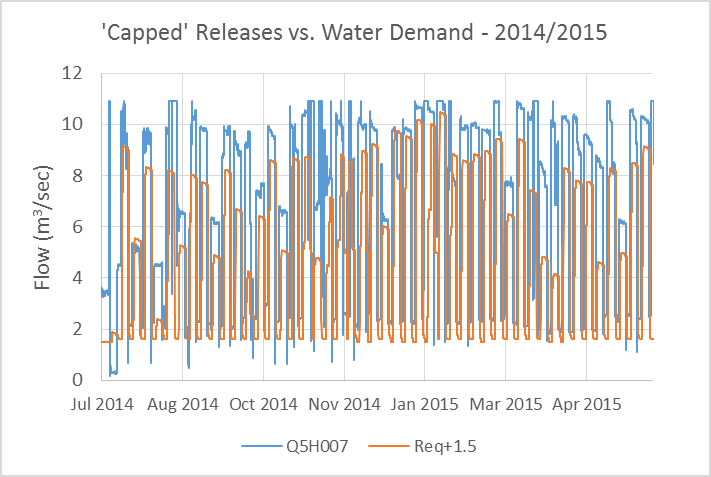 2014 / 2015 Water Year
Minimum release often 2 m3/sec, rather than 1.5 m3/sec
In general, the release (blue line) is more than the demand + 1.5 m3/sec
Release does change with different request volumes, but often release is still too high
Accumulated difference over 1 year ~ 50 MCM
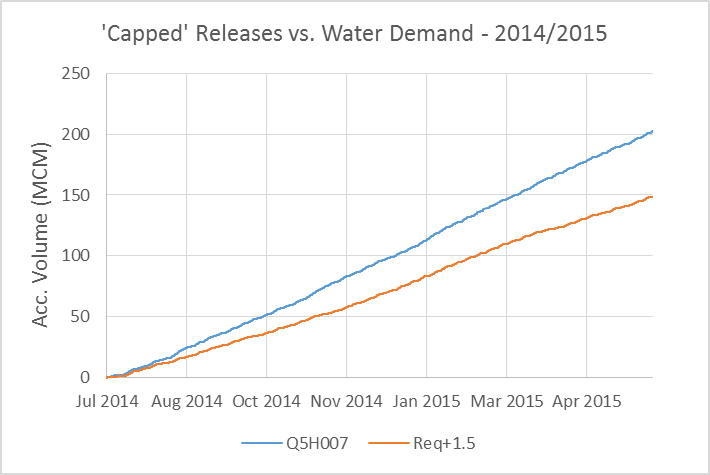 © DHI
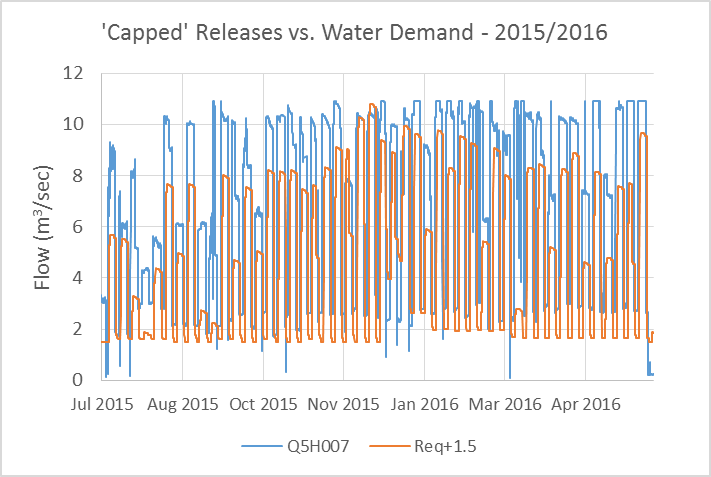 2015 / 2016 Water Year
Similar findings compared to previous year
Again, accumulated difference over 1 year ~ 50 MCM
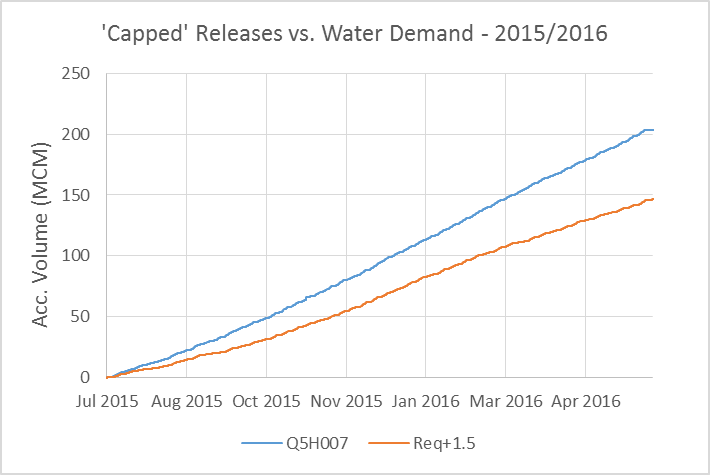 © DHI
Flow at Sheldon
Flow at Sheldon is target range of 2 – 4 m3/sec
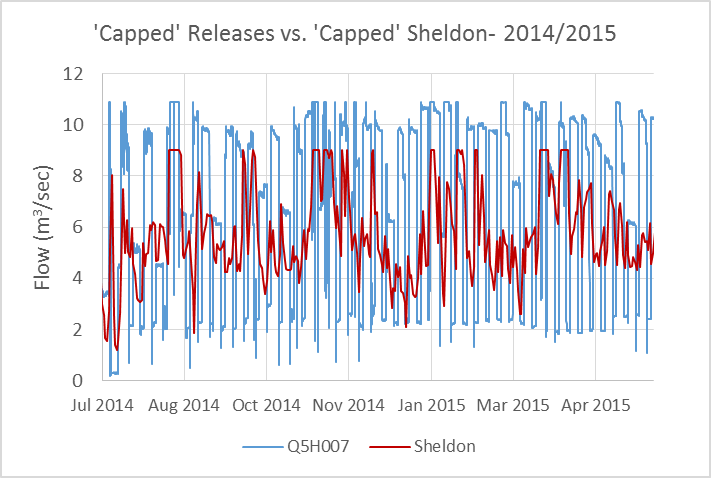 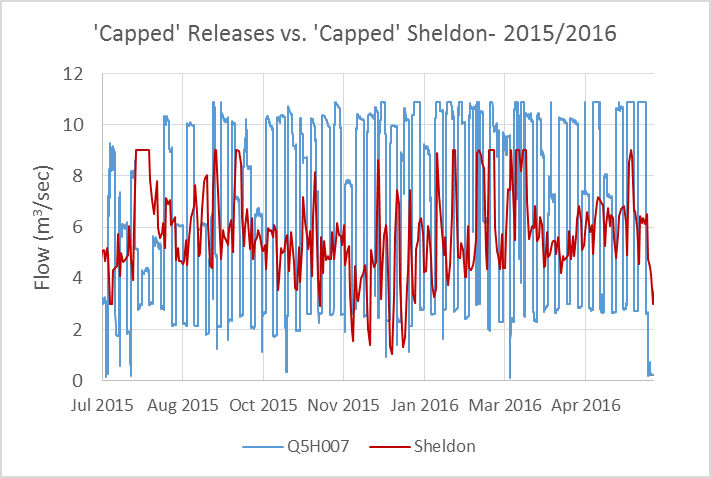 © DHI
DeMistkraal: Normal Operations
Constant release of 1.0 m3/sec

Objective:
Compare the Actual Release (Q8H006) vs Irrigation Demand + 1.0 m3/sec
Exclude periods of spill
Example analysis for 2015 / 2016 water year
© DHI
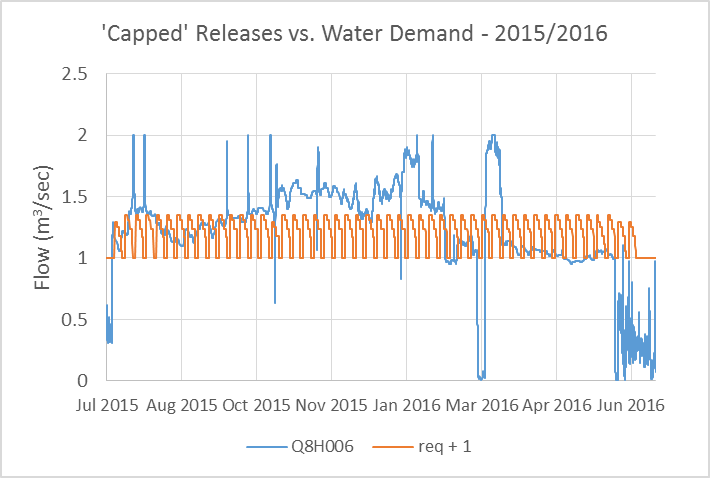 2015 / 2016 Water Year
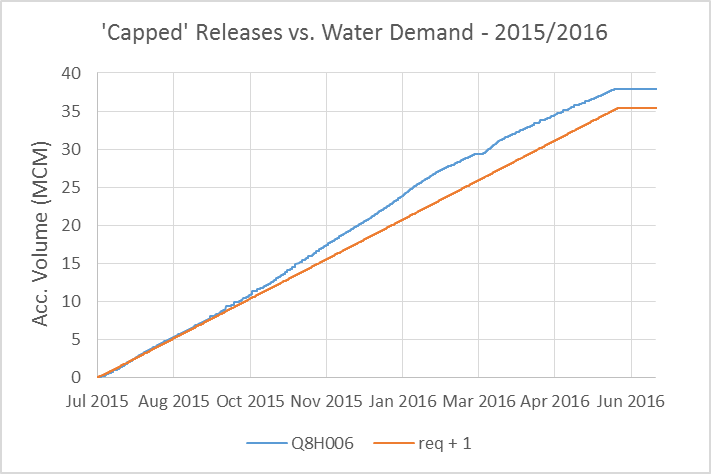 Release very variable relative to defined target of 1.0 m3/sec
Initial difference shows actual release versus request + 1.0 cumec
Compare Actual vs target of 1.0 cumec
~7 MCM more released than target
Similar result to 2014 / 2015 water year
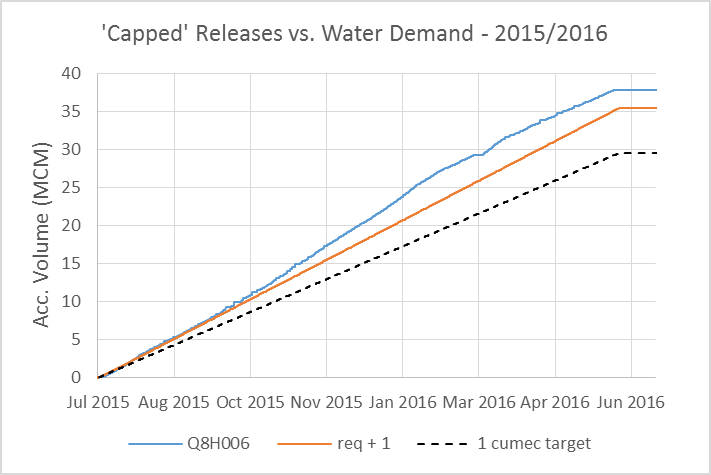 © DHI
Historical diversions to Glen Melville Dam (2010 – 2017)
Total volume transferred ~ 90 MCM
47 separate transfer events
Average TDS of all water transferred 510 mg/lt
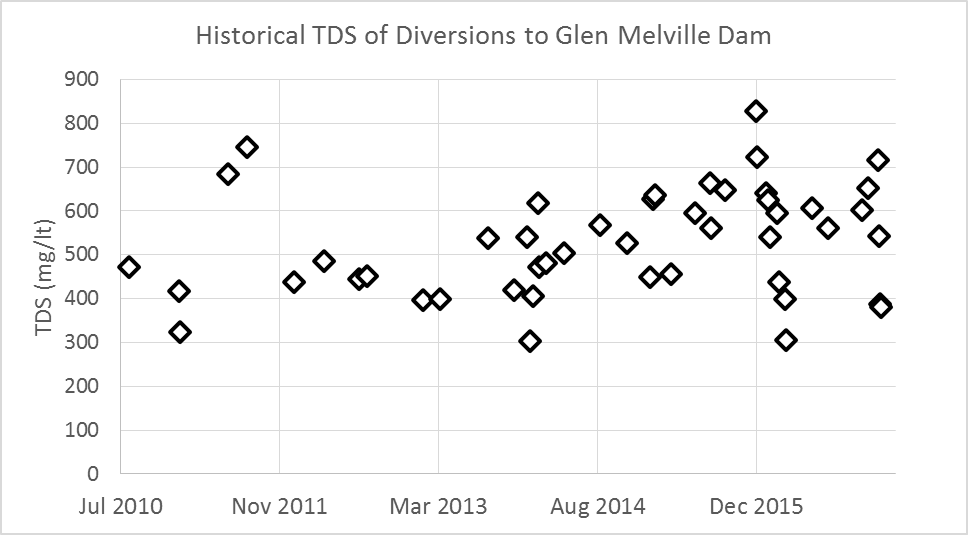 © DHI
Summary of Glen Melville Dam Transfers (2010 – 2017)
TDS of transfer is good
Majority of transfers coincide with tributary flows
Majority of tributary flow events were used 	
During the August / September periods, there were 3 years when a release was required to fill Glen Melville dam, when no tributary water was available (due to low capacity of Glena Melville relative to demands)
© DHI
Apparent missed opportunities to divert water
Summary of apparent missed opportunities to divert water (for 600 mg/lt threshold).
2 events in 2010 water year (Nov, Dec)
4 events in 2012 water year (Oct, Nov, Dec, Mar)
1 event in 2013 water year (Dec)
1 event in 2014 water year (Dec)
© DHI